Instructor MaterialsChapter 6 Building a Home Network
Networking Essentials
[Speaker Notes: Cisco Networking Academy Program
Networking Essentials
Chapter 6: Building a Home Network]
Instructor Materials - Chapter 6 Planning Guide
This PowerPoint deck is divided in two parts:
Instructor Planning Guide
Information to help you become familiar with the chapter
Teaching aids
Instructor Class Presentation
Optional slides that you can use in the classroom
Begins on slide # 8

Note: 
Remove the Planning Guide from this presentation before sharing with anyone.
Networking Essentials
Instructor Planning Guide

Chapter 6: Building a Home Network
[Speaker Notes: Networking Essentials
Chapter 6: Building a Home Network]
Chapter 6: Activities
What activities are associated with this chapter?
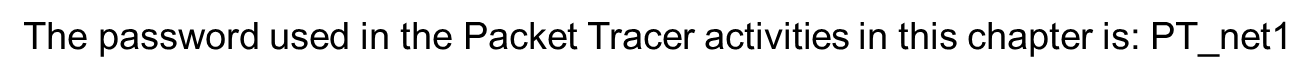 Chapter 6: Assessment
Students should complete Chapter 6, “Assessment” after completing Chapter 6.
Quizzes, labs, Packet Tracers and other activities can be used to informally assess student progress.
Chapter 6: Additional Help
For additional help with teaching strategies, including lesson plans, analogies for difficult concepts, and discussion topics, visit the Facebook page for community and peer support at the following: www.facebook.com/cisconetworkingacademy.
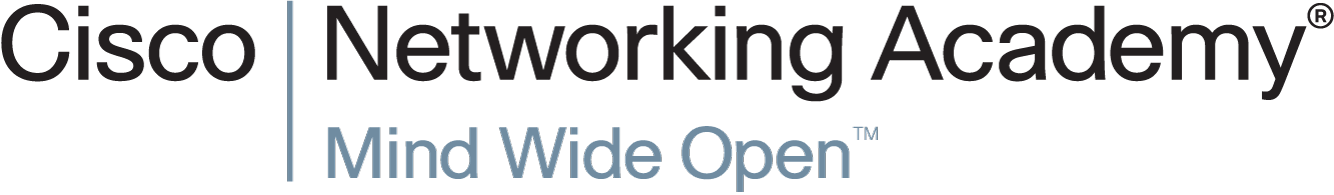 Chapter 6: Building a Home Network
Networking Essentials
[Speaker Notes: Cisco Networking Academy Program
Networking Essentials
Chapter 6: Building a Home Network]
Chapter 6 - Sections & Objectives
6.1 What Does a Home Network Look Like? 
Compare different types of network connections.
6.2 How Does Wi-Fi Work? 
Explain how Wi-Fi functions.
6.3 Setting Up Your Wireless Network 
Connect wireless PC clients to a wireless router.
6.4 Choosing ISP Services 
Compare the options available for connecting to an ISP.
6.5 Security Considerations in a Home Network 
Configure a wireless LAN device to protect data and the network.
6.6 Mobile Devices in the Network 
Explain how to configure mobile devices to use various wireless technologies.
6.1 What Does a Home Network Look Like?
[Speaker Notes: Cisco Networking Academy Program
Networking Essentials
Chapter 6: Building a Home Network]
What Does a Home Network Look Like?Home Network Basics
A home network is a small LAN with devices that connect to an integrated router. The router is connected to the Internet. Most likely, the home router is equipped with both wired and wireless capabilities.
As new technologies come on the market, more and more household functions will rely on the network to provide connectivity and control.
Small business and home routers typically have two primary types of ports: Ethernet ports and an Internet port.
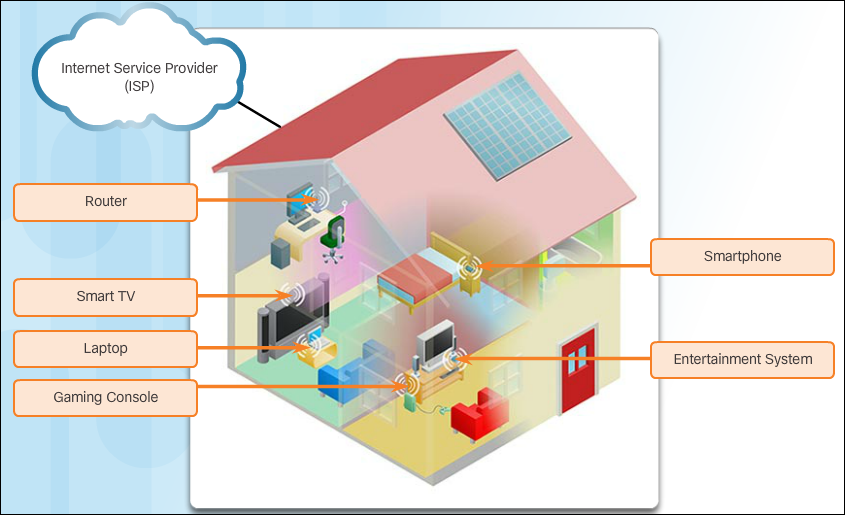 [Speaker Notes: 6.1 – What Does a Home Network Look Like? 
6.1.1 – Home Network Basics]
What Does a Home Network Look Like?Network Technologies in the Home
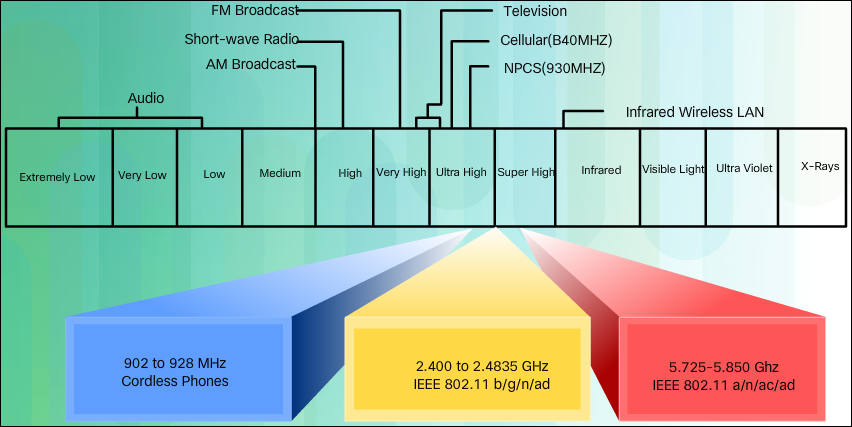 Wireless technologies use electromagnetic waves to carry information between devices.
The wireless technologies most frequently used in home networks are in the unlicensed 2.4 GHz and 5 GHz frequency ranges.
The most commonly implemented wired protocol is the Ethernet protocol. Ethernet uses a suite of protocols that allow network devices to communicate over a wired LAN connection.
[Speaker Notes: 6.1 – What Does a Home Network Look Like? 
6.1.2 – Network Technologies in the Home]
6.2 How Does Wi-Fi Work?
[Speaker Notes: Cisco Networking Academy Program
Networking Essentials
Chapter 6: Building a Home Network]
How Does Wi-Fi Work?Wireless Standards
Many standards have been developed to ensure that wireless devices can communicate. The IEEE 802.11 standard governs the WLAN environment. 
Wireless routers using the 802.11 standards have many settings that have to be configured, including:
Network mode
Network Name (SSID)
Standard Channel
SSID Broadcast
Note: SSID stands for Service Set Identifier.
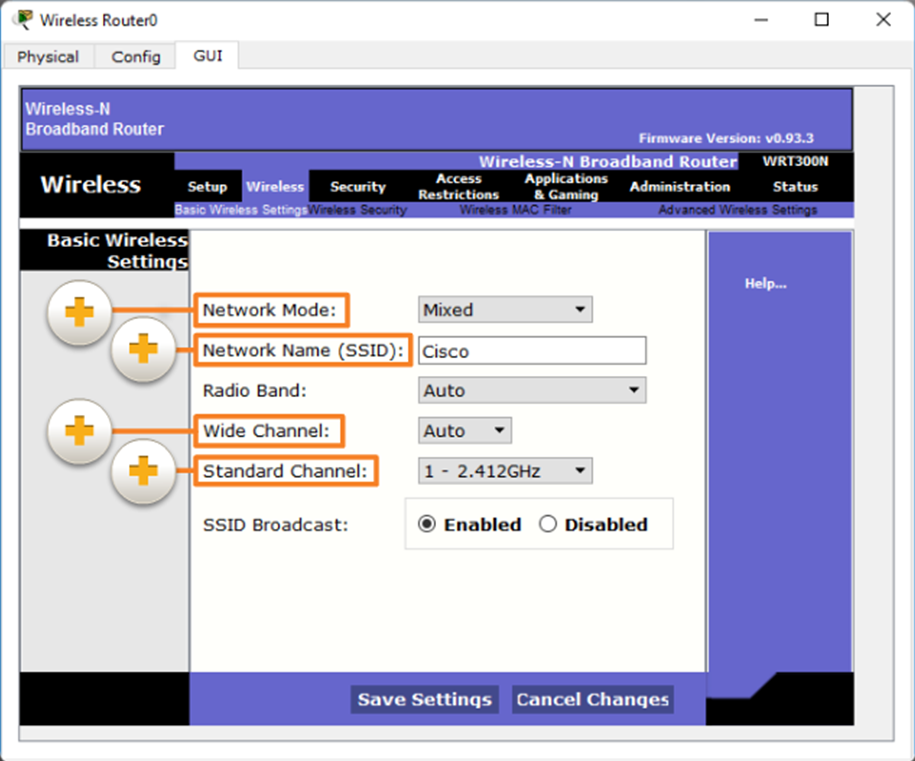 [Speaker Notes: 6.2 – How Does Wi-Fi Work? 
6.2.1 – Wireless Standards]
How Does Wi-Fi Work?Controlling Wireless Traffic
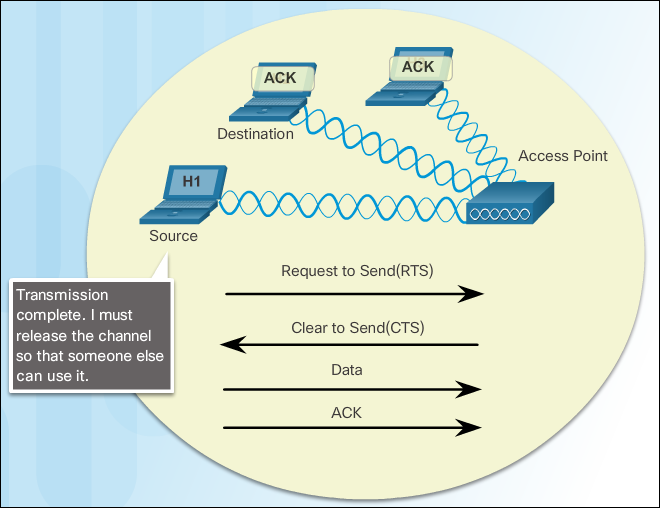 Wireless devices that transmit over the same frequency range create interference in a Wi-Fi network. Channels are created by dividing up the  available RF spectrum. Each channel is capable of carrying a different conversation.
Wireless technology uses an access method called Carrier Sense Multiple Access with Collision Avoidance (CSMA/CA). CSMA/CA creates a reservation on the channel for a specific conversation between devices.
[Speaker Notes: 6.2 – How Does Wi-Fi Work? 
6.2.2 – Controlling Wireless Traffic]
6.3 Setting Up Your Wireless Network
[Speaker Notes: Cisco Networking Academy Program
Networking Essentials
Chapter 6: Building a Home Network]
Setting Up Your Wireless NetworkAccessing the Wireless Router
Many wireless routers designed for home use have an automatic setup utility that can be used to configure the basic settings on the router. 
If SSID broadcasting is on, the SSID name will be seen by all wireless clients within your signal range. 
The decision regarding who can access your home network should be determined by how you plan to use the network. Many routers support MAC address filtering.
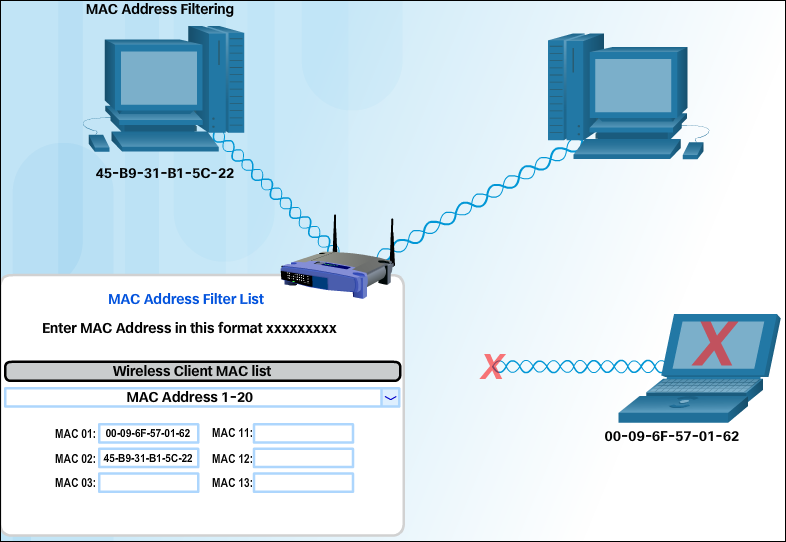 [Speaker Notes: 6.3 – Setting Up Your Wireless Network 
6.3.1 – Accessing the Wireless Router]
6.4 Choosing ISP Services
[Speaker Notes: Cisco Networking Academy Program
Networking Essentials
Chapter 6: Building a Home Network]
Choosing ISP ServicesInternet Service Providers
An Internet Service Provider (ISP) provides the link between the home network and the global Internet. ISPs are critical to communications across the Internet. Each ISP connects to other ISPs to form a network of links that interconnect users all over the world.
A router is required to securely connect a computer to an ISP. The router includes a switch to connect wired hosts and a wireless AP to connect wireless hosts. The router also provides client addresses and security for inside hosts.
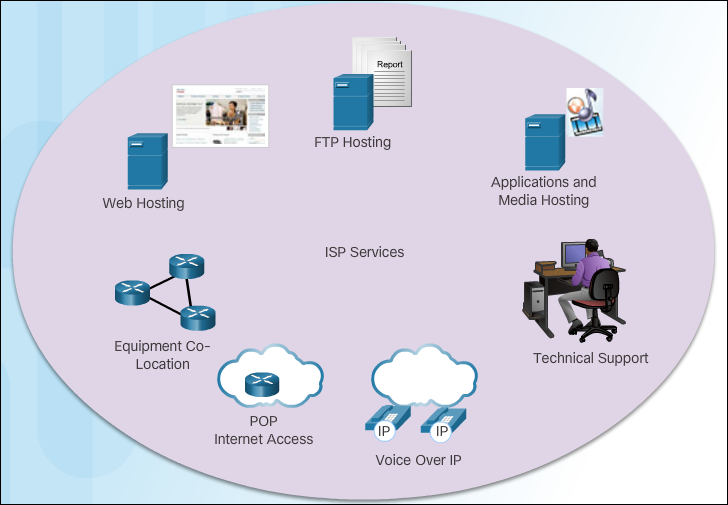 [Speaker Notes: 6.4 – Choosing ISP Services
6.4.1 – Internet Service Providers]
Choosing ISP ServicesISP Connectivity Options
The two most common methods to connect to an ISP are Cable and Digital Subscriber Line (DSL). 
Other ISP connectivity options are Satellite, Cellular, and Dial-up Telephone.
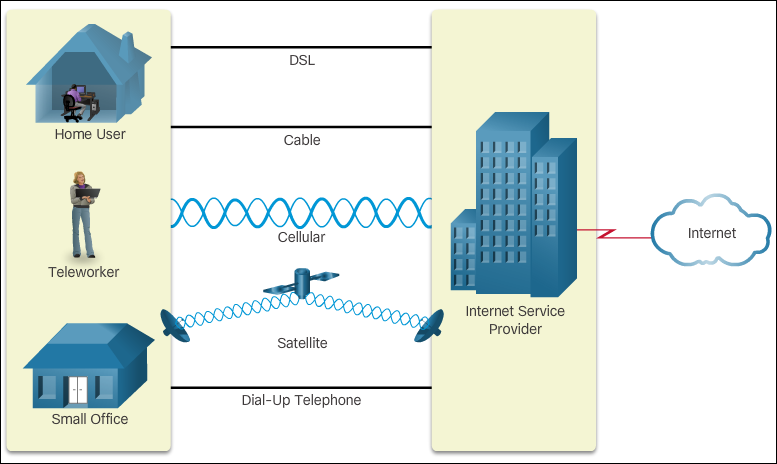 [Speaker Notes: 6.4 – Choosing ISP Services
6.4.2 – ISP Connectivity Options]
6.5 Security Considerations in a Home Network
[Speaker Notes: Cisco Networking Academy Program
Networking Essentials
Chapter 6: Building a Home Network]
Security Considerations in a Home NetworkIs My Network Safe?
It is possible for an attacker to tune into signals from your wireless network, much like tuning into a radio station. 
The SSID broadcast feature can be turned off. Any computer trying to connect to the network must already know the SSID. Turning off SSID broadcast alone does not protect the wireless network from experienced hackers.
Changing the default settings on a wireless router will not protect your network by itself. It takes a combination of several methods to protect your WLAN.
MAC address filtering uses the MAC address to identify which devices are allowed to connect to the wireless network.
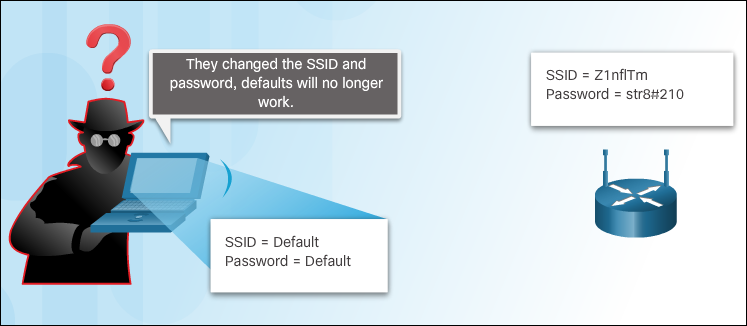 [Speaker Notes: 6.5 – Security Considerations in a Home Network
6.5.1 – Is My Network Safe?]
Security Considerations in a Home NetworkAuthenticating Users
Authentication is the process of permitting entry to a network based on a set of credentials. It is used to verify that the device attempting to connect to the network is trusted.
After authentication is enabled, the client must successfully pass authentication before it can associate with the AP and join the network. When authentication is successful, the AP will then check the MAC address against the MAC address table. When verified, the AP adds the host MAC address into its host table.
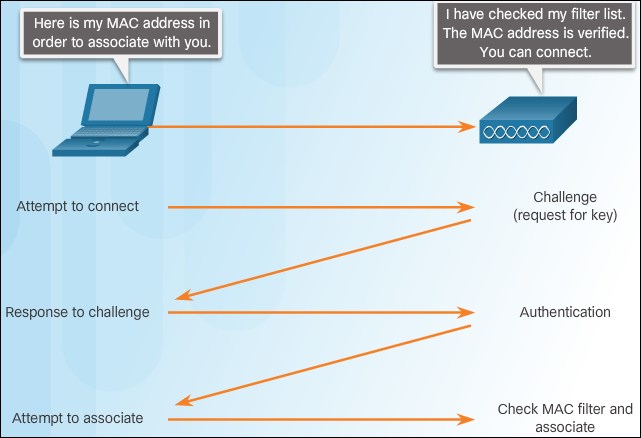 [Speaker Notes: 6.5 – Security Considerations in a Home Network
6.5.2 – Authenticating Users]
Security Considerations in a Home NetworkEncrypting Data So It Cannot Be Read
An advanced and secure form of encryption is Wi-Fi Protected Access (WPA). WPA2 uses encryption keys from 64 bits up to 256 bits. However, WPA2, unlike WEP, generates new, dynamic keys each time a client establishes a connection with the AP.
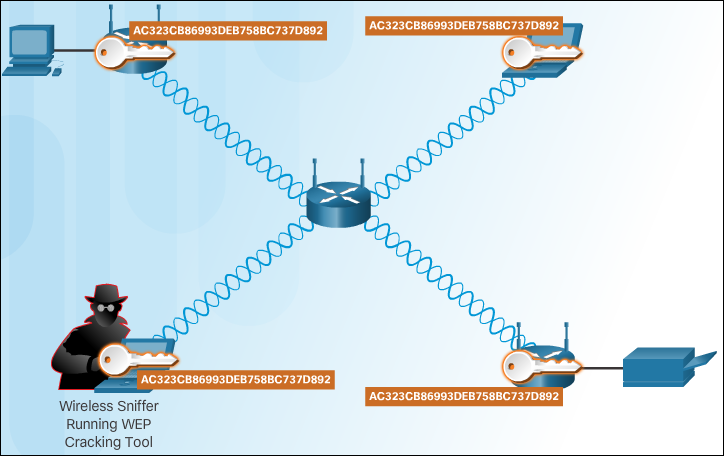 [Speaker Notes: 6.5 – Security Considerations in a Home Network
6.5.3 – Encrypting Data So It Cannot Be Read]
Security Considerations in a Home NetworkSecurity Planning
Security measures should be planned and configured before connecting the AP to the network or ISP.
Some of the more basic security measures include:
Change default values for the SSID, usernames and passwords
Disable broadcast SSID
Configure MAC Address Filtering
Some of the more advanced security measures include:
Configure encryption using WPA2
Configure authentication
Configure traffic filtering
No single security measure will keep your wireless network completely secure. Combining multiple techniques will strengthen the integrity of your security plan.
[Speaker Notes: 6.5 – Security Considerations in a Home Network
6.5.4 – Security Planning]
6.6 Mobile Devices in the Network
[Speaker Notes: Cisco Networking Academy Program
Networking Essentials
Chapter 6: Building a Home Network]
Mobile Devices in the  NetworkNetwork Connectivity
These precautions should be taken to protect Wi-Fi communications on mobile devices:
Never send login or password information using unencrypted text (plaintext).
Use a VPN connection when possible if you are sending sensitive data.
Enable security on home networks.
Use WPA2 encryption for security.
When a mobile device is out of the range of the Wi-Fi network, it attempts to connect to another Wi-Fi network in range. If no Wi-Fi networks are in range, the mobile device connects to the cellular data network.
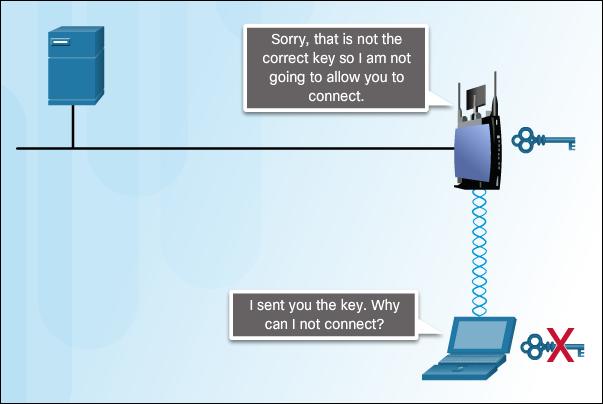 [Speaker Notes: 6.6 – Mobile Devices in the Network
6.6.1 – Network Connectivity]
Mobile Devices in the  NetworkCellular Data and Bluetooth
Mobile devices are preprogrammed to use a Wi-Fi network for Internet if one is available and the device can connect to the access point and receive an IP address. If no Wi-Fi network is available, the device uses the cellular data capability if it is configured.  
Bluetooth is wireless, automatic, and uses very little power, which helps conserve battery life. Up to eight Bluetooth devices can be connected together at any one time.
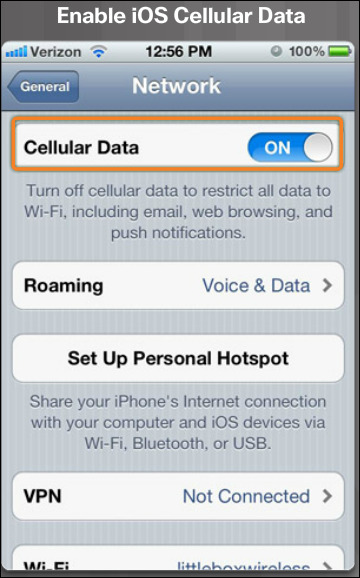 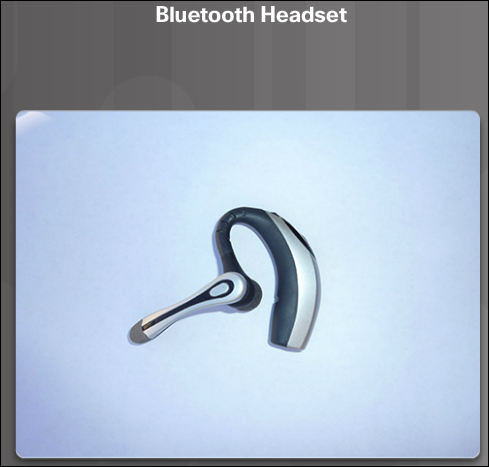 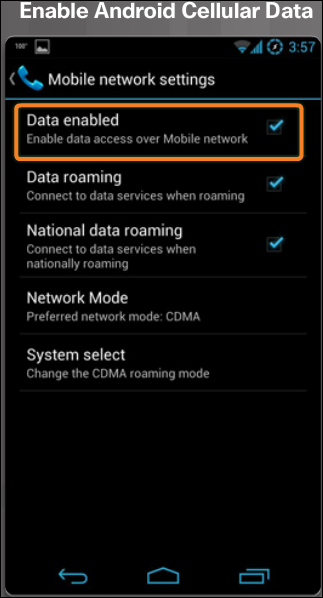 [Speaker Notes: 6.6 – Mobile Devices in the Network
6.6.2 – Cellular Data and Bluetooth]
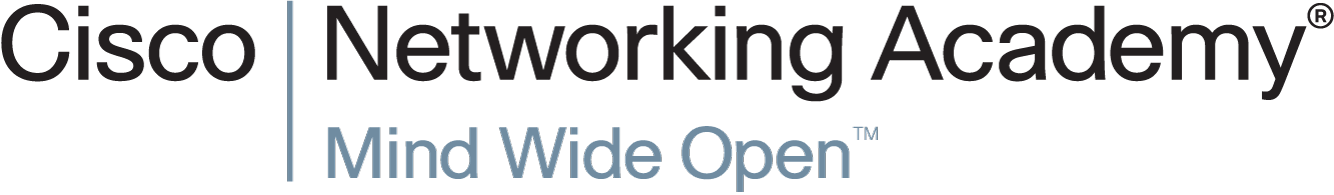 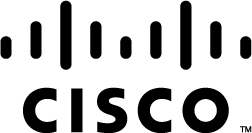